Reflexivní modernizace
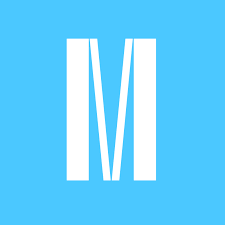 PBB011 / PGB005Mgr. Ondřej Klímaondraklima@mail.muni.cz
Dneska projdeme
Ulrich Beckreflexivní modernista1944 - 2015
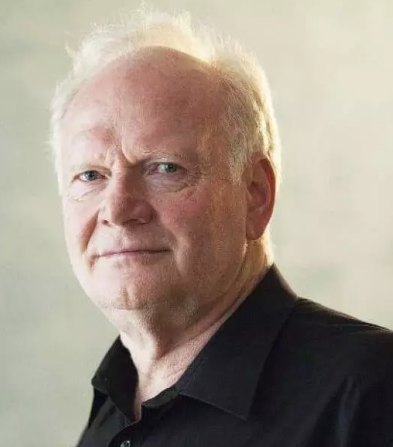 Napsal Rizikovou společnost (1986) kde ukazuje jak má společnost systematický způsob řešení nebezpečí a nejistot vyvolané modernizací
Spolu s Anthony Giddensem a Scottem Lashem zahájili hnutí proti postmodernímu paradigmatu a nazvali ho Reflexive Modernization kde argumentují, že v modernitě přechází epochy skrze modernizační procesy a ne skrze revoluční (politické)
Jeho hlavním tématem byla globalizace a její důsledky – individualizace a sociální nerovnosti
[Speaker Notes: Ulrich Beck (15. května 1944, Słupsk, Polsko – 1. ledna 2015) byl jeden z nejvýznamnějších německých sociologů. Do července 2009 přednášel jako profesor sociologie na Univerzitě Ludvíka Maximiliána v Mnichově, kde také žil. Byl hostujícím profesorem na London School of Economics and Political Science.

Ulrich Beck je autorem desítek knih z oboru sociologie. Nejznámější z nich je Riziková společnost (Risikogesellschaft - Auf dem Weg in eine andere Moderne, 1986), která byla přeložena do více než 15 světových jazyků (česky r. 2004).

Mezi jeho další významné práce patří Gegengifte (1988), Das ganz normale Chaos der Liebe (spolu s manželkou Elisabeth Beck-Gernsheimovou, 1990), Die Erfindung des Politischen (1993, česky jako Vynalézání politiky r. 2007).

Spolu s Anthony Giddensem a Scottem Lashem napsal Reflexive Modernization (1994). Dalším jeho vlastním dílem byla kniha s názvem Was ist Globalisierung (1997, česky jako Co je to globalizace? Omyly a odpovědi r. 2007), následovaná po dvou letech Schöne neue Arbeitswelt (1999). Další publikací zabývající se vlivy globalizace byla Macht und Gegenmacht im globale Zeitalter: Neue weltpolitische Ökonomie (2002, česky jako Moc a protiváha moci v globálním věku: Nová ekonomie světové politiky r. 2007).

Zabývá se mj. tématem globalizace a jejích důsledků: společenských změn jako jsou individualizace a sociální nerovnost. Ve svých, často esejistickou formou psaných, dílech razí celou řadu termínů jako „společnost rizika“ (Risikogesellschaft), kosmopolitismus, individualizace, deinstitucionalizace, detradicionalizace nebo pluralizace a v okruhu problémů souvisejících s globalizací např. „druhá moderna“, globalismus, globalita atd.

Beck je z národohospodářského hlediska zastáncem stanovení nových priorit: Vzhledem k tomu, že vlivem automatizace již nelze dosáhnout úplné zaměstnanosti, národní řešení jsou nerealizovatelná a „neoliberální medicína“ neúčinkuje, budou státy nuceny garantovat základní příjem a umožnit tak ve větší míře občansko-společenskou práci. Takovéto řešení bude ovšem uskutečnitelné jen tehdy, podaří-li se na evropské nebo – v optimálním případě – na různých nadnárodních úrovních prosadit jednotné hospodářské a sociální standardy. Jen tehdy bude možné, aby jako protipól nadnárodních koncernů byly vytvořeny nadnárodní státy, jež by kontrolovaly jejich činnost a omezovaly jejich moc.

Svět se stal společností rizika (Weltrisikogesellschaft). Jedním z aspektů, které tento proces pomáhají ozřejmit, je kosmopolitní vědomí společného ohrožení terorismem. Beck je přesvědčen, že bez vybudování mezinárodních právních a soudních instancí nelze v budoucnu dospět k mírovému řešení nadnárodních konfliktů. Nazývá to právním pacifismem (Rechtspazifismus).

Reflexivní modernizace je stav, kdy jedna epocha moderny mizí a další vzniká. Ke vzniku té další nedochází cestou politických voleb, svržením vlády nebo revolucí, ale vedlejším působením modernizací. K zániku industriální epochy dochází kvůli vítězství západní modernizace. Mnohá ohrožení světa vyplývají z toho, že většina zemí a kultur ještě nedospěla k útočišti jistoty a racionality, demokracie a blahobytu, přestože jediný protivník na cestě do ráje – komunismus zahynul. Jeden protivník však stále existuje a rozkládá kapitalismus podvázaný demokracií a sociálním státem. Tímto protivníkem je diktatura věcných tlaků, ekonomiky, techniky, politiky, vědy, tedy absolutismus samotné industriálně společenské modernizace. Moderní společnost ještě nikde neexistuje, protože společnosti, které nyní takto označujeme, jsou ještě úzce spjaty s industriální společností.]
Reflexivní modernita – riziková společnost
Samotná modernita se stala předmětem modernizace 
Moderní formy (způsobu) života se neustále proměňují a současná společnost je definovaná sociálním dopadem rizika
Riziková společnost jako katastrofy, které jsou nedílnou součástí moderní společnosti (tu knihu vydal těsně po havárii Černobylu) – nové a nové technologie tyto rizika vytváří a úkolem státu je se vypořádat se sociálními dopady rizika
I když Beck dává důraz na rizika fyzická a přírodní, tak zdůrazňuje že rizika přichází primárně od člověka – skrze vědu a techniku 
Rizika je třeba kontrolovat v moderní (rizikové) společnosti – už se nehoníme za ideálním stavem ale snažíme se zabránit nejhoršímu (jako třeba první narativy klimatické krize)
Problémy rizika
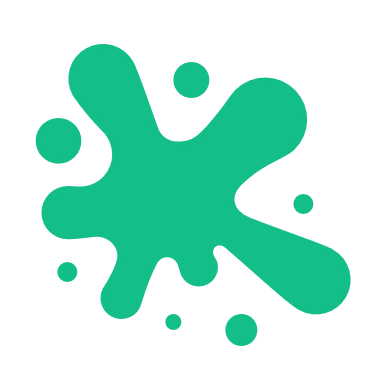 Abstraktnost – není bezprostředně viditelné (radioaktivita, skleníkové plyny, mikroby atd.)
Odosobnělost – izolování od konkrétních aktérů a je obtížné někoho vinit
Globálnost – nejsou národně specifické a tedy pravomoce o jejich řešení je problematická 
Nevypočitatelné vedlejší účinky – situace permanentní krize (riziko je neustálé)
Řešení rizik
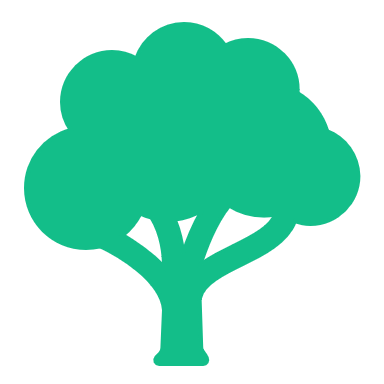 Riziková společnost podporuje nové formy politiky – skrze reflexivitu rizik a uvědomění, že na moderní problémy nejsou jisté (100 %) odpovědi
Zhroucení legitimity odbornosti – každý člověk je potencionální expert, důkazní břemeno není už jen vědecké 
Riziková společnost = diskurzivní společnost – pravda a i fakta jsou diskutovatelná a ne daná (jako v industriální modernitě) 
Věda se stává diskurzivní bojiště na které jsou aplikované vědecké i „nevědecké“ poznatky
Individualizace (+ Giddens)
[Speaker Notes: Vyvazující mechanismy
Tradice a stálost institucí se rapidně mění a reflexivně se o nich stále uvažuje
Vznikají stále nové a nové způsoby života a „nic“ není dáno 
Lidé mohou být opravdu individualističtí (jestli mají prostředky) jak se jim zachce (pokud to není trestné) 

Spojující mechanismy
Lidé mohou soucítit s problémy lidí na druhém konci světa (sbírky na oběti katastrof atd.)
Internet / televize globalizuje skupiny lidí a zároveň utváří spojené bubliny bez geografického omezení]
Důvěra a jedinec
Důvěra je jeden ze způsobů vyrovnávání se s odosobnělými a abstraktními systémy modernity 
„Já“ se podle Giddense utváří více a více ze sebepozorování a sebekontroly – (sebe)reflexivně a tímto si postupně přivlastňuje expertní vědění 
Expertní vědění je otevřené komukoliv kdo má čas/peníze si ho přisvojit – proniká více mezi laickou společnost, kde je ale přizpůsobeno masovému chápání a podrobenu testům důvěry 
Lidé nabírají pocit že mohou utvářet vlastní životní projekt
Interpretace rizik a populismus
[Speaker Notes: Toto není na zkoušce, je to cvičení v hodině a tom jak mluvit a analyzovat různá velká rizika naší společnosti. 

Abstraktnost
Odosobnělost
Globálnost
Nevypočitatelné důsledky

Nové formy politiky
Zhroucení legitimity odbornosti 
Diskurzivní společnost]
O čem jsme mluvili
[Speaker Notes: Feminismus a ženská emancipace – Kateřina Lišková
Avokádo - Publicistický portál
https://www.youtube.com/watch?v=rvGgDnpVb5g

Duo docentky
https://www.facebook.com/duodocentky/

Kronika orgazmu (seriál) 
https://www.ceskatelevize.cz/porady/14708002300-kronika-orgasmu/]
Prostor pro dotazy
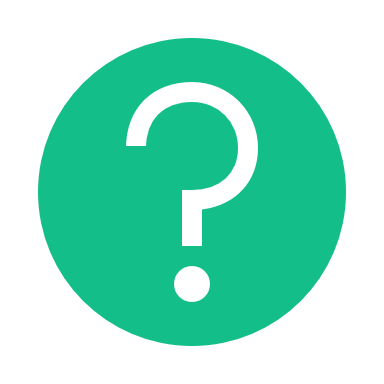